In This Together
How to Protect Yourself & Others from COVID-19
1
What you need to know
What you need to know
What is the coronavirus?
COVID-19 is a respiratory disease caused by a new coronavirus that was first detected in Wuhan, China, in December 2019. Coronaviruses are a large family of viruses that may cause illness in both humans and animals. The virus that causes COVID-19 originated in bats. 

What are the symptoms?
Symptoms can appear within 2 to 14 days. The most common include fever, dry cough, fatigue and shortness of breath. Some patients may experience mild aches, nasal congestion, runny nose, sore throat or diarrhea. Other patients may not show any symptoms.
[Speaker Notes: This is the main content slide for your presentation.  A two column format is also available (slide 10).]
What you need to know
How does the virus spread?
You can catch the virus if a person with COVID-19 coughs or breathes near you. You can also catch it from objects and surfaces a person with the disease has touched.

Is there a cure?
Not yet. Specific vaccines and drug treatments are currently being tested. That said, about 80% of people who become sick recover without treatment. However, vulnerable groups—including elderly people and those with underlying medical problems such as heart disease or diabetes—are more likely to become seriously ill.
[Speaker Notes: This is the main content slide for your presentation.  A two column format is also available (slide 10).]
2
How to protect yourself and others
How to protect yourself and others
The following guidelines are based on recommendations from the Centers for Disease Control and Prevention (CDC) and World Health Organization (WHO).
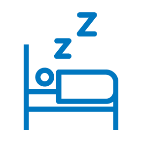 If you are feeling unwell, stay home and rest: If you develop some of the symptoms (fever, dry coughing, shortness of breath), stay home and rest. This will help reduce the risk of exposure for those around you. If your symptoms get worse, call your doctor or get in touch with our telehealth provider.

If you are diagnosed with COVID-19: Insert carrier or specific employer information here. For example: (You will also receive a care package from [CARRIER]. The package contains items to help relieve symptoms, as well as personal and household cleaning supplies to help reduce the risk of exposure for others in your household.)
How to protect yourself and others
The following guidelines are based on recommendations from the Centers for Disease Control and Prevention (CDC) and World Health Organization (WHO).
Wash your hands often with soap: Wet your hands and scrub with soap for at least 20 seconds (or about the time it takes to hum “Happy Birthday” twice). Be sure to get between your fingers and under your nails. If soap and water isn’t available, use a hand sanitizer with at least 60% alcohol.

Cover coughs and sneezes: Use the “vampire” technique—use the inside of your elbow to cover your mouth and nose.

Clean high-touch surfaces: Disinfect phones and tablets using 70% isopropyl alcohol. Wipe down handles, doorknobs and counters.
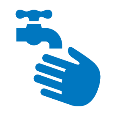 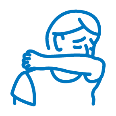 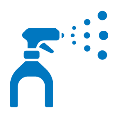 How to protect yourself and others
The following guidelines are based on recommendations from the Centers for Disease Control and Prevention (CDC) and World Health Organization (WHO).
Stand away from people, when possible: Avoid shaking hands (try flashing the peace sign or touching elbows instead) and reconsider going to large gatherings or crowded spaces.

With kids, keep calm:  Based on available evidence, children do not appear to be at higher risk for COVID-19 than adults. You can encourage your child to help stop the spread of COVID-19 by teaching them to do the same things everyone should do to stay healthy.

Stock up wisely: Unless you are already infected, facemasks won’t help. However, do stock up on at least two weeks’ worth of groceries, household supplies and prescriptions.
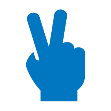 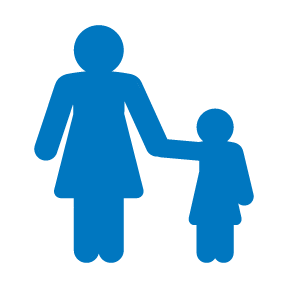 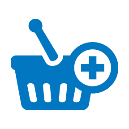 3
Additional Resources
What [Carrier] is doing
[Carrier] will waive copays for all diagnostic testing related to COVID-19. This policy will cover the cost of doctor-ordered testing for patients who meet CDC guidelines, which can be done in any approved laboratory location. In other words, COVID-19 testing is free under your medical plan.
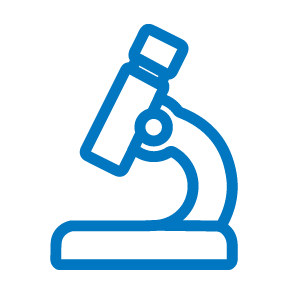 What [Carrier] is doing
[Carrier/Pharmacy] will waive charges for home delivery of prescription medications. This means home delivery of prescriptions is free under your medical plan. With the CDC encouraging people at higher risk for COVID-19 complications to stay at home as much as possible, this is a convenient option to avoid coming to the pharmacy for refills or new prescriptions.

Early refill limits on 30-day prescription maintenance medications administered through [Carrier/Pharmacy] will be waived. You don’t have to wait to refill your prescriptions.
UPDATE WITH CLIENT/CARRIER SPECIFIC PLAN INFORMATION. 

THEN DELETE THIS RED BOX.
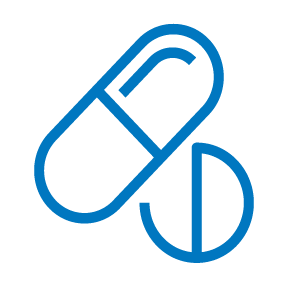 Additional resources
Telemedicine is a great alternative to get diagnosed for common, non-emergency conditions without the need to visit the doctor’s office.
Doctors are available 24/7 over the phone or through video chat on your computer or mobile device.
Receive a prescription, if needed.
To access telemedicine, [ENTER CONTACT INFORMATION HERE].
UPDATE WITH CLIENT/CARRIER SPECIFIC PLAN INFORMATION. 
THEN DELETE THIS RED BOX.

OR DELETE SLIDE IF NOT APPLICABLE.
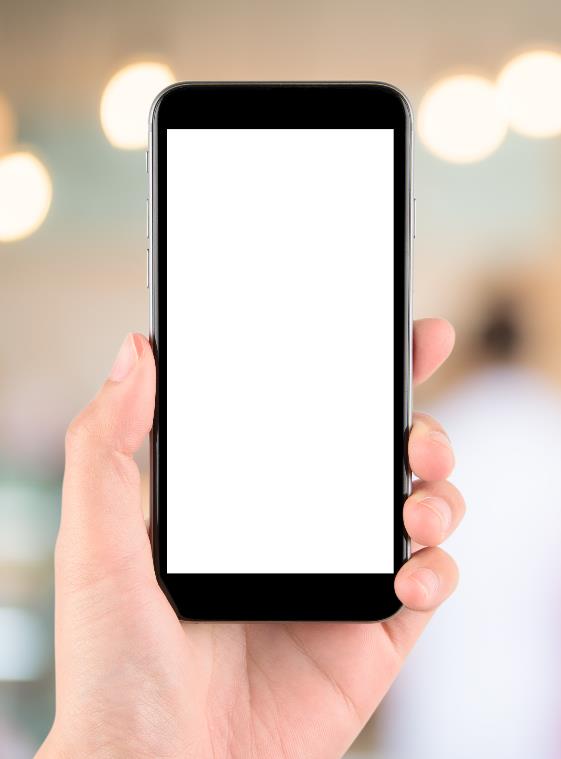 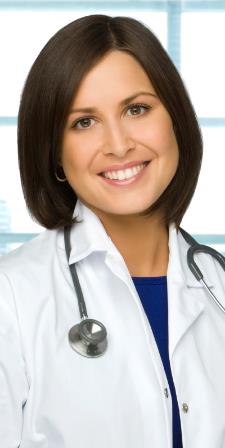 Additional resources
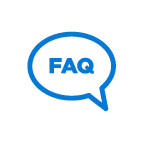 Care Questions
For questions regarding symptoms, where to go to get care and what your plan covers, call the number on the back of your medical ID card. You may also call the [BENEFIT OR HR CENTER] at [ADD PHONE NUMBER AND/OR WEBSITE HERE].

Emotional Support
We also understand that this can be an anxious and stressful time. For help managing stress, turn to our employee assistance program (EAP) at [ENTER CONTACT INFORMATION HERE]. 

Timely Updates
Finally, as the status of the coronavirus pandemic continues to change, we recommend checking the CDC (www.cdc.gov) regularly for updates.
UPDATE WITH CLIENT/CARRIER SPECIFIC PLAN INFORMATION. 
THEN DELETE THIS RED BOX.

OR DELETE SLIDE/SECTIONS IF NOT APPLICABLE.
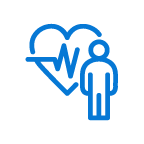 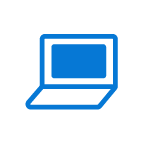